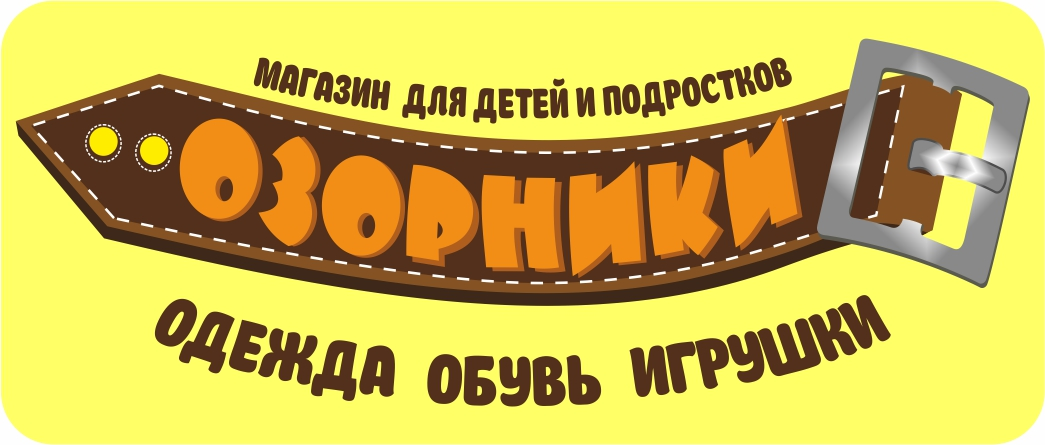 Школьная одежда в Кемерово 
по адресам:

ТЦ «Облака», пр. Кузнецкий, 33/1, 2 этаж   
      т. +7(951) 578-66-50, с 10:00 до 21:00

ТЦ «Радуга-2», пр. Шахтеров, 54 Б, 2 этаж, 
      т. +7(951) 578-66-40 , с 10:00 до 21:00
forma-kem.ru